SPOT PROJECTION WELDING MAHCINE
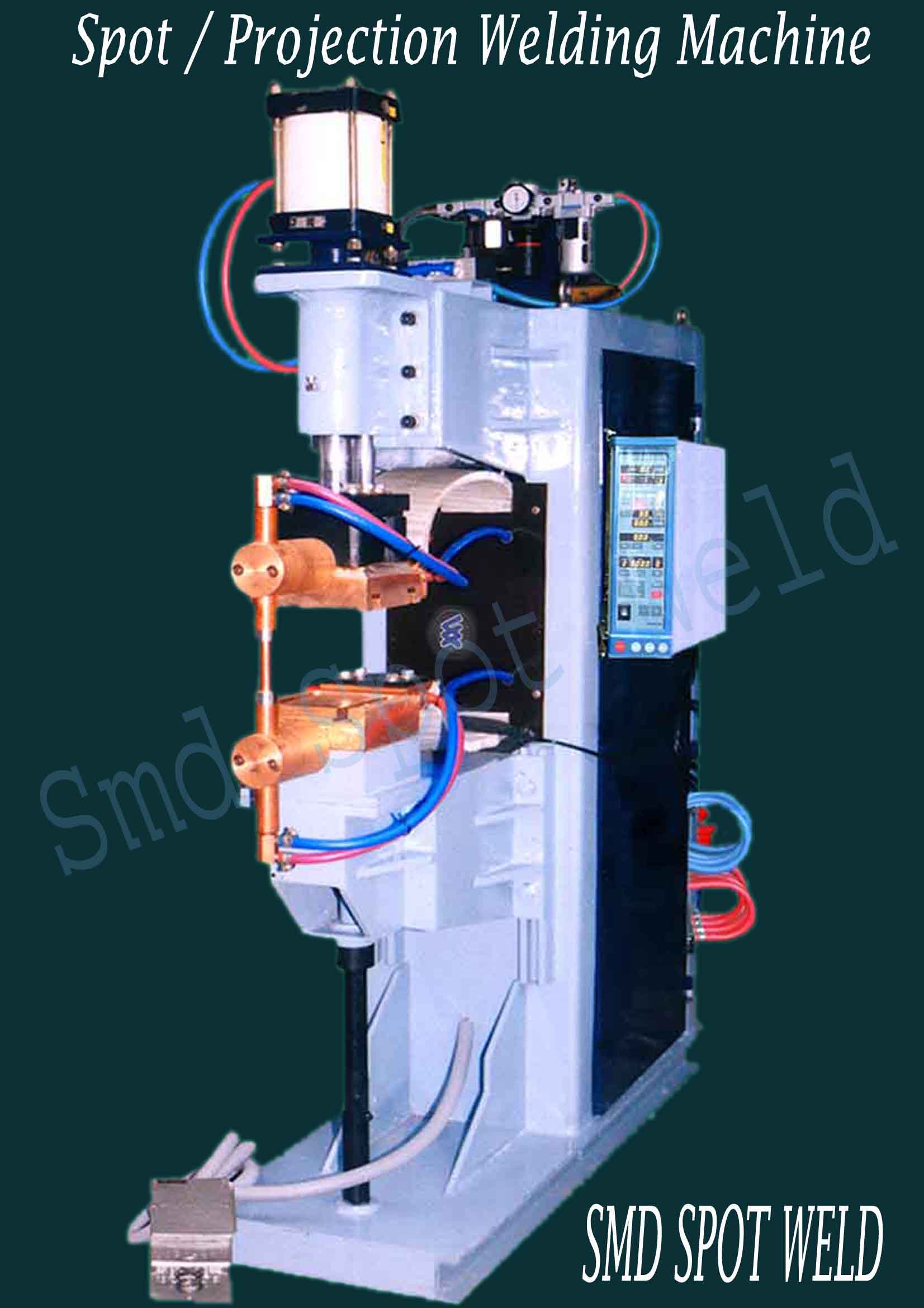 Spot  / Projection Welding Machine